Leçon 2.2.3 Système de lubrification du moteur
Système de lubrification du moteur
Objectif de la leçon:
Reconnaître les principaux composants du système et les moyens pour optimiser son rendement.
[Speaker Notes: Présentation de l’objectif]
Fonction principale du système de lubrification:
Diminuer les résistances dues aux frottements des pièces en mouvement afin d’augmenter le rendement du moteur
[Speaker Notes: Présentation de l’objectif]
Pictogrammes associés
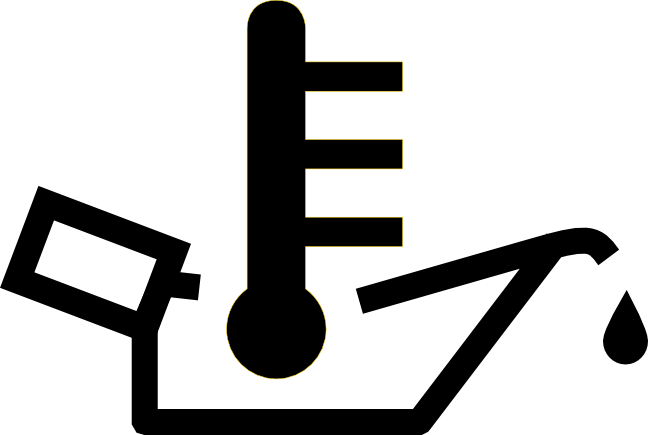 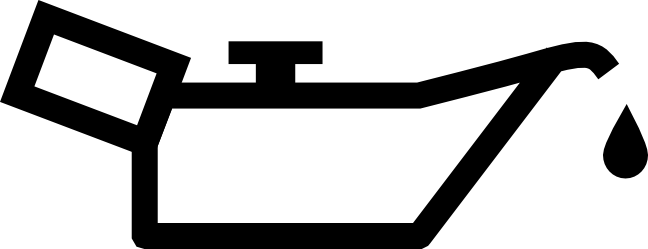 [Speaker Notes: Expliquer les pictogrammes]
Témoin lumineux de danger
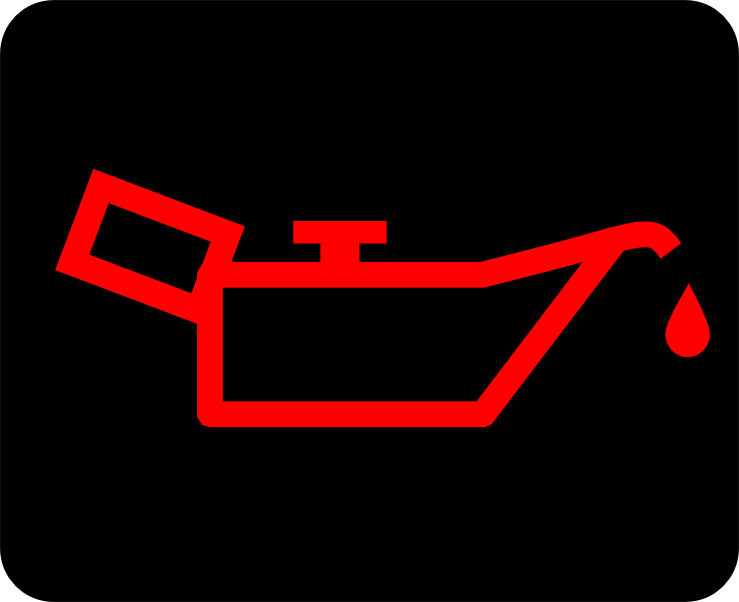 [Speaker Notes: Que faire lors de l’apparition de cet indicateur.
IMPORTANT: ce témoin lumineux peut s’allumer pour une basse pression d’huile moteur OU un bas niveau d’huile moteur.]
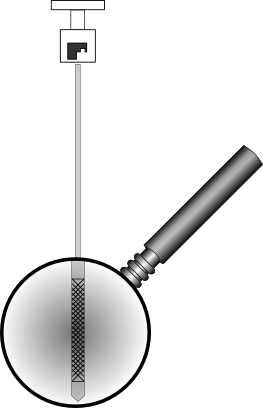 [Speaker Notes: Comment et quand prendre la lecture du niveau d’huile. Quantité d’huile représenté sur la jauge. 
Capacité d’environ 40 litres]
Grade et/ou marque
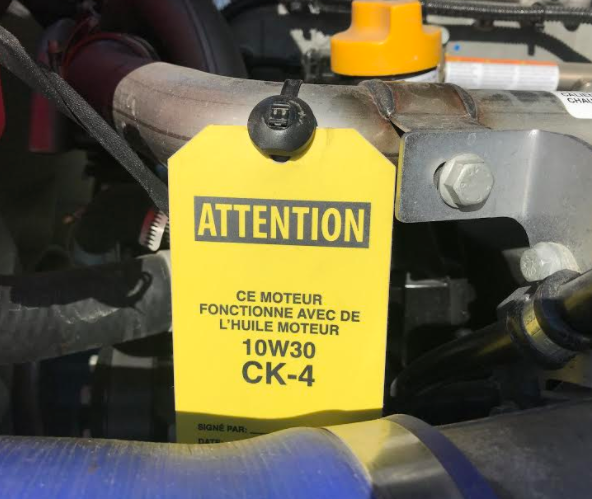 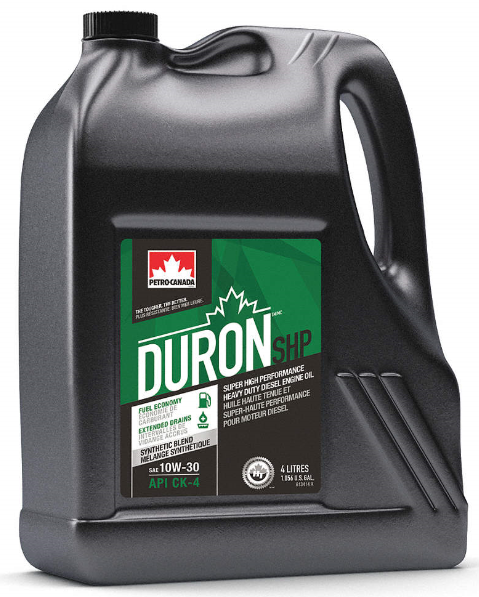 *Mécanicien
*Manuel de l’utilisateur
Grade et/ou marque
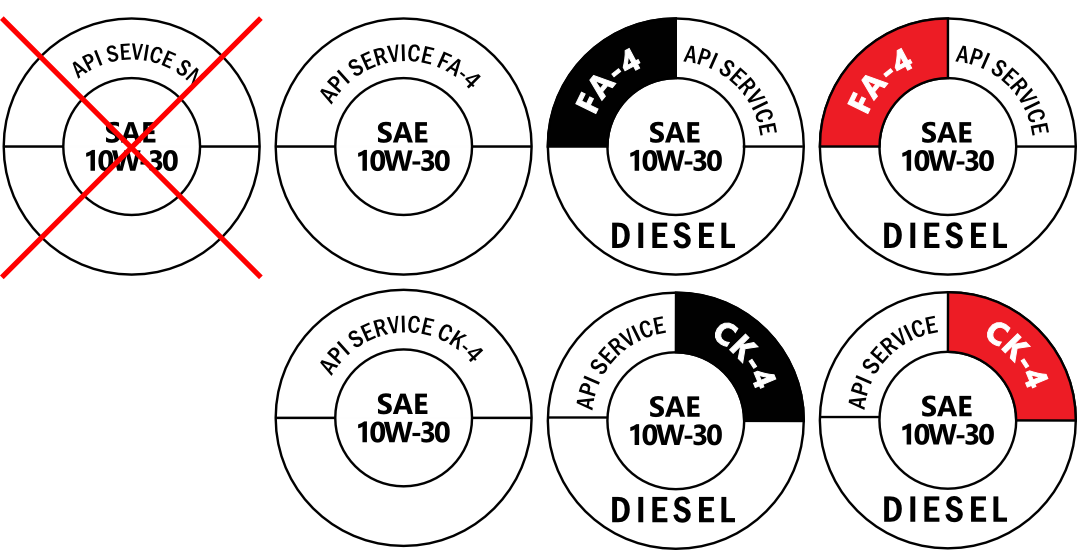 Toujours choisir le bon type d’huile à moteur DIESEL.

Les propriétaires ont la responsabilité de bien identifier l’huile à utiliser ou à fournir les produits adéquats.
[Speaker Notes: Ne pas mettre d'huile moteur essence dans moteur diesel. Les huiles CK-4 sont compatibles avec moteur moderne et rétrocompatibles avec ancien moteur
Huile FA-4 pour moteurs récents (2017 et +). Démarche avant d’ajouter de l’huile (s’assurer de mettre la bonne huile).]
Valeur moyenne d’opération en “PSI”
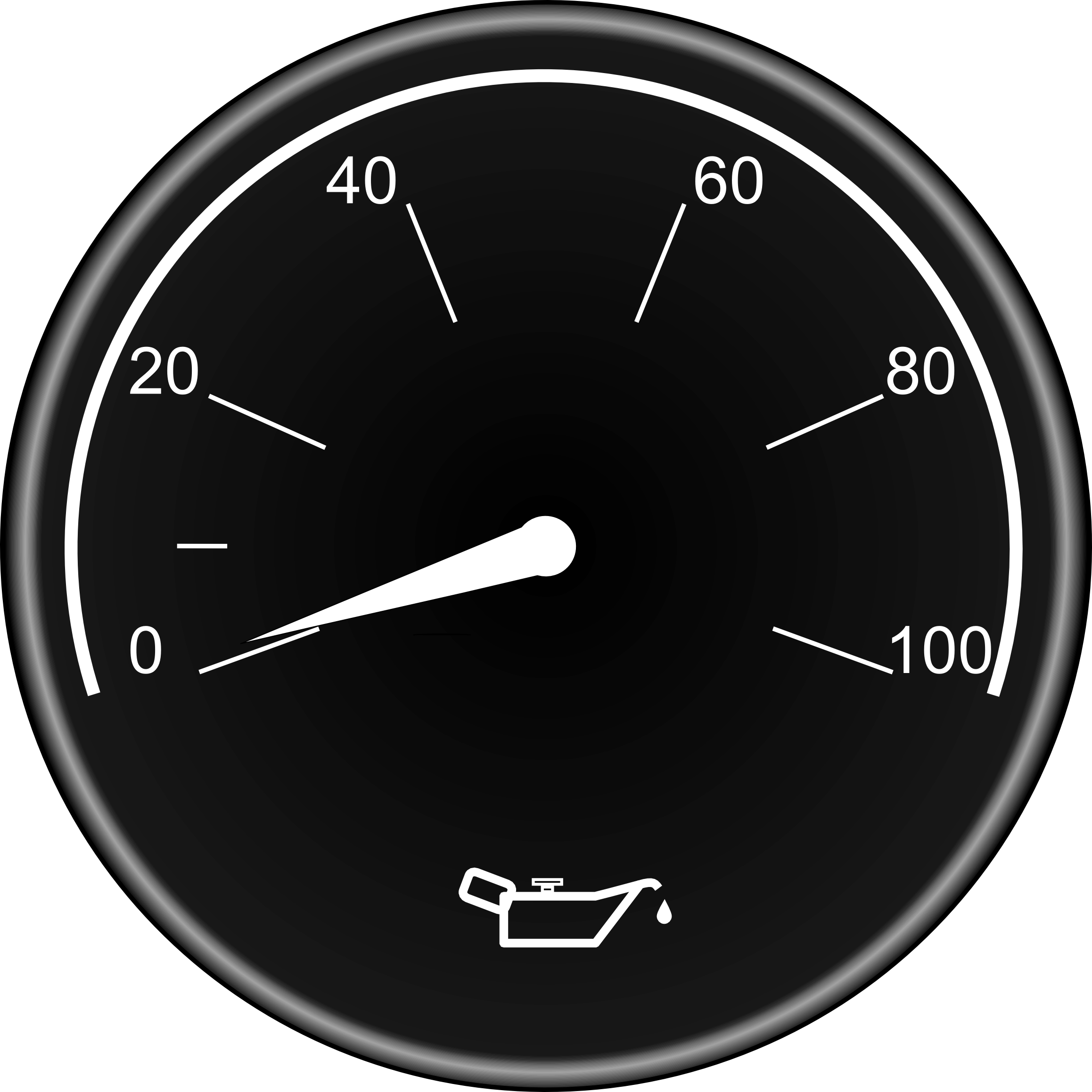 [Speaker Notes: Pressions normales moyennes
Vérifier la pression au démarrage]
Valeur moyenne d’opération en degré “F”
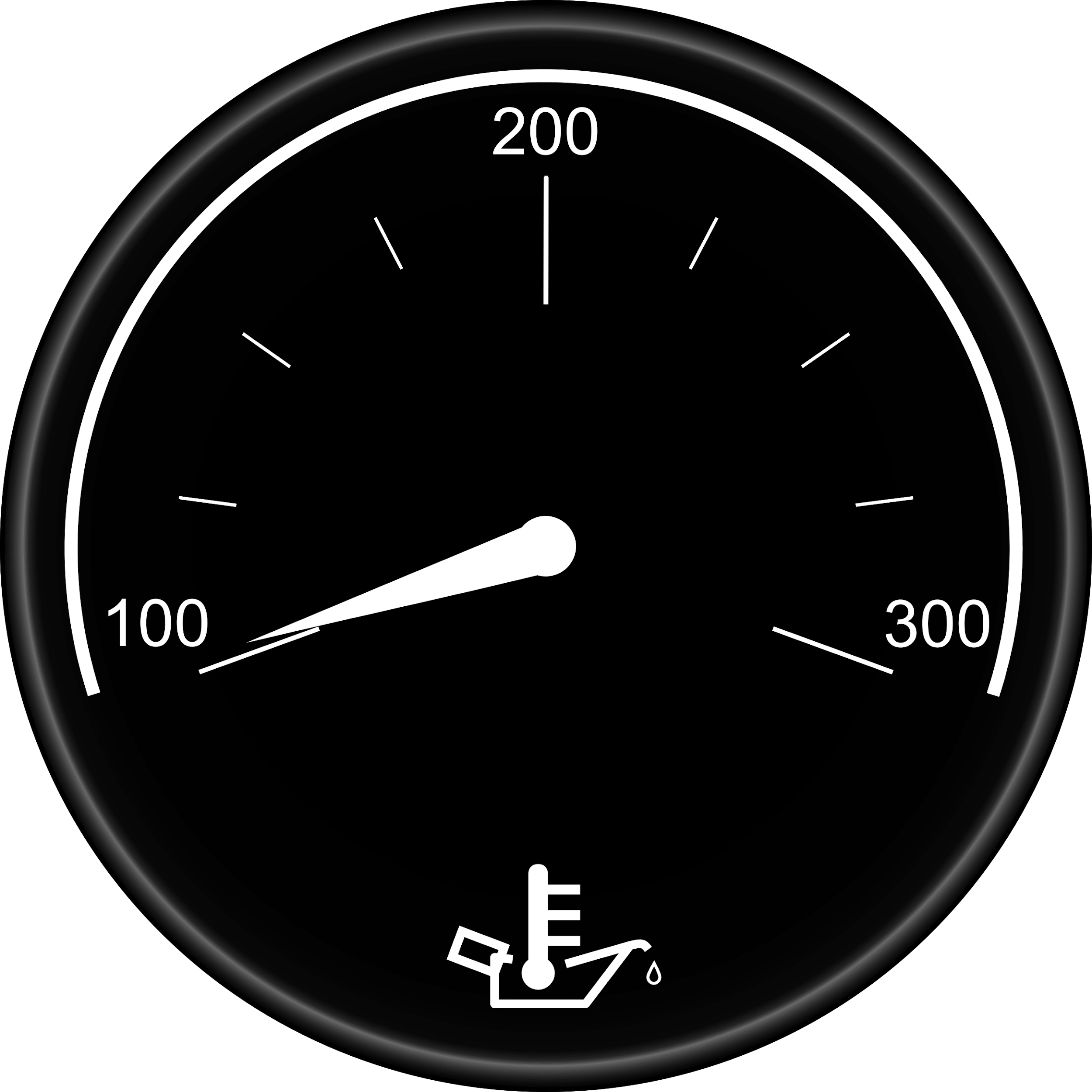 [Speaker Notes: Températures normales
Expliquer ce qui apporte des variations de températures
Température maximale]
Rendez-vous Classroom
Leçon 02.2.3